The Arts
Prep–Year 10 Australian Curriculum Version 9.0
Learning area overview
220099
[Speaker Notes: This presentation supports understanding of the Australian Curriculum Version 9.0: The Arts Prep*–Year 10. It gives insight into the position of The Arts within the Australian Curriculum and the structure of the Arts learning area. 

You can use this presentation in your organisation as the basis for professional learning about the Arts curriculum. It includes information about the key aspects of the curriculum, as well as activities for becoming familiar with the curriculum. An icon in the bottom-right corner of a slide identifies opportunities for activities. Presenters are encouraged to tailor this presentation to suit the needs of their audience.

Australian Curriculum, Assessment and Reporting Authority (ACARA) 2022, Australian Curriculum Version 9 Foundation to Year 10, https://v9.australiancurriculum.edu.au/.

*Prep (P) in Queensland is the Foundation Year (F) of the Australian Curriculum and refers to the year before Year 1. Children beginning Prep in January are required to be five years of age by 30 June.]
Learning goals
This presentation aims to:
build understanding of the Australian Curriculum Version 9.0: The Arts
provide an overview of the structure of The Arts learning area.
[Speaker Notes: This presentation aims to:

build understanding of the Australian Curriculum Version 9.0, with particular reference to the Arts curriculum
provide an overview of the structure of the Arts learning area, including the curriculum content and achievement standards.]
Three-dimensional curriculum
The Australian Curriculum is a three-dimensional curriculum made up of:
learning areas 
general capabilities 
cross-curriculumpriorities.
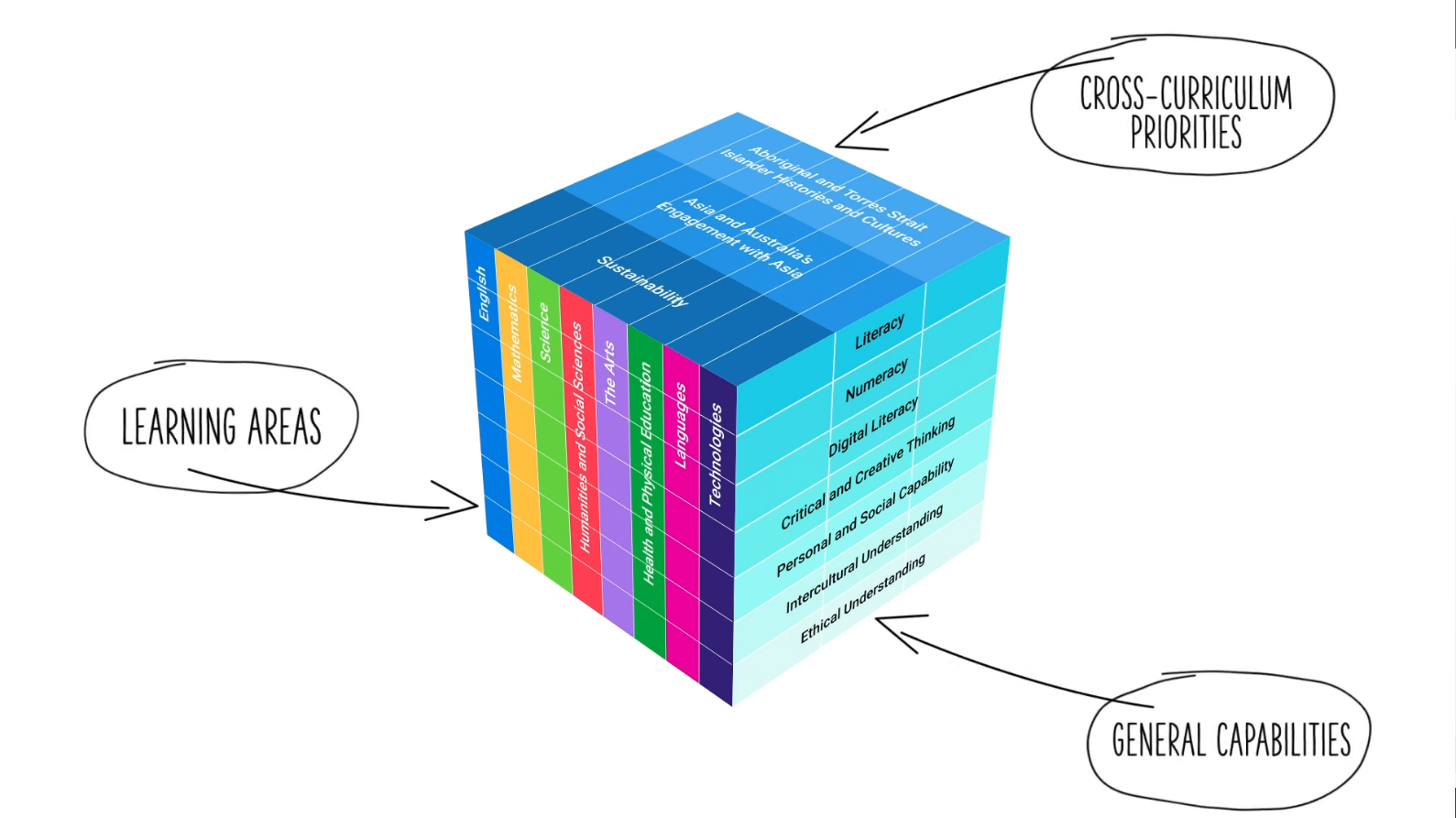 ACARA image from Summary overview (video): https://v9.australiancurriculum.edu.au/help/website-tour.
[Speaker Notes: The Australian Curriculum sets the expectations for what all Australian students should be taught and have the opportunity to learn as they progress through their school life. In Prep to Year 10, the Australian Curriculum provides teachers, students and parents with access to the same content and consistent national standards for determining the progress of student learning.

All Australian students across all education settings and contexts can be supported in their diverse learning needs through the three dimensions of the Australian Curriculum: the learning area content, the general capabilities and the cross-curriculum priorities.

This diagram shows the relationship between these dimensions of the Australian Curriculum. Teachers emphasise one or more dimensions to develop learning programs suited to the strengths, interests and diverse needs of all students.

This presentation provides a brief overview of the general capabilities and cross-curriculum priorities. However, the focus will be on Years 7–10 The Arts.]
Structure of the Arts learning area
Rationale
Aims
Key considerations
Key connections 
Structure
Year/banded curriculum*
Achievement standards
Curriculum content
Resources
* The Australian Curriculum: The Arts is presented in two-year band levels from Year 1 to Year 10, with Prep presented as a single year level.
Source:  https://v9.australiancurriculum.edu.au/teacher-resources/understand-this-learning-area/the-arts.
[Speaker Notes: The Australian Curriculum sets out what all young people should be taught by specifying the curriculum content and identifies the learning expected at points in their schooling by specifying the achievement standards. The content and achievement standards are supported by additional information that describes the:
curriculum intent (rationale) 
aims of learning (aims)
key considerations when planning learning experiences that are unique to the learning are of the Arts
key connections with the other dimensions for the Australian curriculum including the general capabilities, cross-curriculum priorities and other learning areas
the organising structure and focus for the learning at specific year/band levels including the level descriptions, achievement standards and the curriculum content.

The following sections of the presentation will provide an overview of each of these key aspects of the curriculum.]
Rationale
‘The arts are as old as humanity. They are part of every culture and central to the diverse and continuing cultures of First Nations Australians. Through the arts, people share stories, ideas, knowledge and understanding. The arts engage our senses and give us ways to imagine, celebrate, communicate and challenge ways of knowing, being, doing and becoming.’ 

Extract from The Arts rationale quoted verbatim and unaltered from ACARA, https://v9.australiancurriculum.edu.au/teacher-resources/understand-this-learning-area/the-arts.

This learning area rationale is complemented by subject-specific rationales.
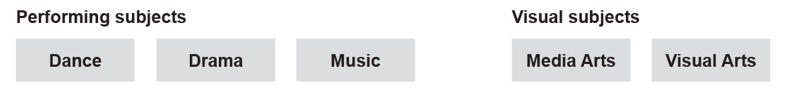 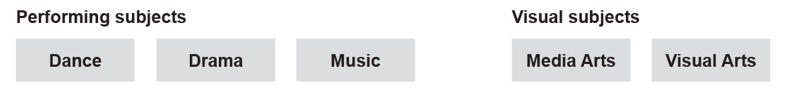 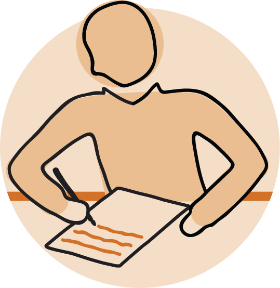 [Speaker Notes: The rationale defines the learning area and describes the importance of the learning area within the curriculum:

Why is it important? 
How is it shaped in the curriculum?

The Arts comprises five subjects:

Dance
Drama
Media Arts
Music
Visual Arts.

The Arts rationale promotes:

opportunities for students to learn how to create, design, represent, communicate and share their imagined and conceptual ideas, emotions, observations and experiences
understanding of the development and expression of cultures and communities, locally, nationally and globally
students’ ability to communicate ideas in current, traditional and emerging forms and use arts knowledge and understanding to make sense of their world
value, respect and exploration of the significant contributions of Aboriginal and Torres Strait Islander Peoples to Australia’s arts heritage and contemporary arts practices through their distinctive ways of representing and communicating knowledge, traditions and experience
students learning 
as artists and audience through the intellectual, emotional and sensory experiences of the arts
to express their ideas, thoughts and opinions as they discover and interpret the world 
that designing, producing and resolving their work is as essential to learning in the arts as creating a finished artwork
comprehension of the distinct and related languages, symbols, techniques, processes and skills of the arts subjects
knowledge of self, communities, world cultures and histories. 

The full rationale is available from: https://v9.australiancurriculum.edu.au/teacher-resources/understand-this-learning-area/the-arts/.

Suggested activities

Read the full rationale. Partner with a colleague to discuss the following questions:

What were the key aspects of the rationale? 
Why is the learning area important? What important contribution does the learning make to a student’s education?
Which aspects of this rationale matched your current understanding of the learning area? Which aspects were new understandings?]
Aim
The Arts aims to develop students’:   
creativity, critical thinking, aesthetic knowledge and understanding about arts practices  
knowledge and skills to imagine, observe, express, respond to and communicate ideas and perspectives in meaningful ways   
use of available resources and materials including digital tools  
empathy for multiple perspectives and understanding of personal, local, regional, national and global histories and traditions through the arts 
engagement with the diverse and continuing cultures, arts works and practices of First Nations Australians  
understanding of local, regional, national and global cultures, and their arts histories and traditions, through engaging with the worlds of artists, arts works, audiences and arts professions. 
These aims are extended and complemented by specific aims for each subject in The Arts.
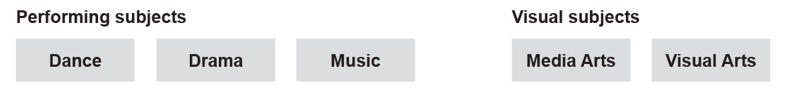 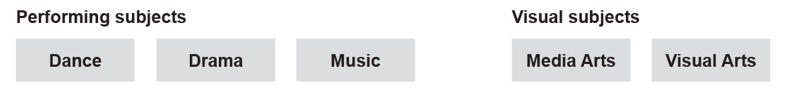 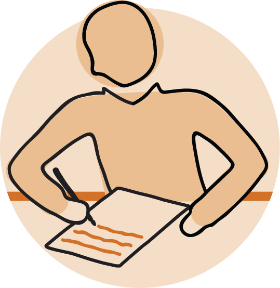 Source: Quoted verbatim and unaltered from ACARA, https://v9.australiancurriculum.edu.au/teacher-resources/understand-this-learning-area/the-arts.
[Speaker Notes: The aims flow logically from the rationale and identify the major learning that students will be able to demonstrate as a result of being taught the curriculum.

The Arts learning area aims to develop students’:

creativity, critical thinking, aesthetic knowledge and understanding about arts practices
knowledge and skills to imagine, observe, express, respond to and communicate ideas and perspectives in meaningful ways
use of available resources and materials including digital tools 
empathy for multiple perspectives and understanding of personal, local, regional, national and global histories and traditions through the arts
engagement with the diverse and continuing cultures, arts works and practices of First Nations Australians
understanding of local, regional, national and global cultures and their arts histories and traditions, through engaging with the worlds of artists, arts works, audiences and arts professions.

The full aims are available from: https://v9.australiancurriculum.edu.au/teacher-resources/understand-this-learning-area/the-arts/.

Suggested activities

Prepare a brief statement/overview that would help you describe the aims of the learning area to a parent group.

Identify two or three big ideas in the aims. How do they inform:

your understanding of the learning area?
what is valued in the Australian Curriculum for the learning area?
your teaching and learning approaches?]
Key considerations
Learning through the practices of Dance, Drama, Media Arts, Music and Visual Arts
Creative processes
Contexts
Materials, technologies and forms
Viewpoints
Protocols for engaging First Nation Australians
Meeting the needs of diverse learners
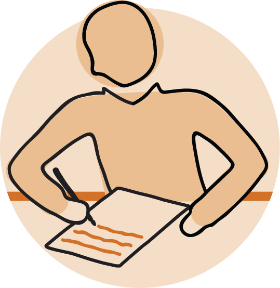 [Speaker Notes: The key considerations provide a brief overview of how the Australian Curriculum can accommodate particular approaches to teaching and assessment in The Arts.

When planning teaching and learning activities teachers need to consider:
learning through the practices of Dance, Drama, Media Arts, Music and Visual Arts
creative processes
contexts
materials, technologies and forms
viewpoints
protocols for engaging First Nation Australians
meeting the needs of diverse learners.

This section also supports teachers to consider:
protocols for engaging First Nations Australians
meeting the need of diverse learners. 

Suggested activity

How are the key considerations reflected in your Arts program?]
Year/banded curriculum
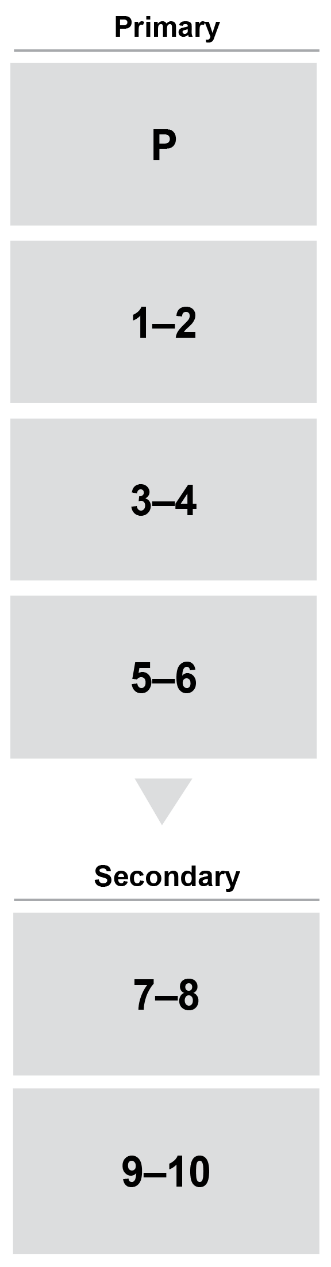 Each year/band includes the following structural components:
level description
curriculum content
achievement standard.

The curriculum is developmentally sequenced across the bands.
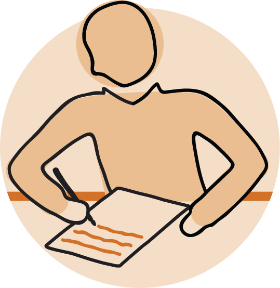 [Speaker Notes: The Arts curriculum is is structured into two-year band levels from Year 1 to Year 10, with Prep presented as a single year level.

Suggested activity

What are the implications of the year/banded curriculum for the planning of your teaching, learning and assessment program?]
Level description
Each Arts subject has its own level description.
Years 1 and 2 Dance 
In this band, learning in The Arts builds on each student’s prior learning and experiences. Students continue to learn through purposeful and creative play in structured learning programs designed to foster a strong sense of wellbeing and develop their connection with and contribution to the world. They work individually and in collaboration with peers and teachers, drawing on their imaginations, real-life experiences, stimulus materials and learnings from across the curriculum.
Students explore dance that they experience at home, school and/or through family and community events. They connect with choreographers and/or performers who live and work in the community; for example, by experiencing live or virtual performances. They use stimulus materials such as images, events, texts, questions and observations as inspiration for their own dance practices. These experiences support students to develop aesthetic knowledge across cognitive, sensory, emotive and physical domains, and to value arts works and practices from across cultures, communities and/or other contexts.
In this band, the focus is on students:
exploring and responding to
dance across cultures, communities and/or other contexts through inquiry and/or practical investigations, such as learning dances
examples of dance choreographed and/or performed by First Nations Australians
developing critical and creative practices and skills
creative practices for choreography and performance using safe dance practice, fundamental movement skills, the elements of dance, imagination and processes such as improvisation
critical practices by observing, reflecting on and responding to dance they experience, including their own dance
creating dance sequences by selecting and combining movements that communicate ideas and intentions using fundamental movement skills, the elements of dance and imagination. Students may focus on choreographing dance sequences, or they may create work that combines dance and other arts forms, such as a dance sequence for use in a dramatic re-telling of a story
performing/sharing dance they have learnt and/or choreographed in informal settings such as classroom presentations.
P–6 learning area
P–6 subject-specific
Strands
[Speaker Notes: In Prep–Year 6, each Arts subject year/band description first identifies the learning area focus, then the subject-specific focus. However, in Years 7–10, each band description has only a subject-specific focus.

Each subject-specific The Arts level description identifies the:

focus of knowledge, understanding and skills for student learning in that year/band
interrelatedness of the four strands 
viewpoints and contexts through which students can explore and interpret artworks.]
Curriculum content
Years 7 and 8
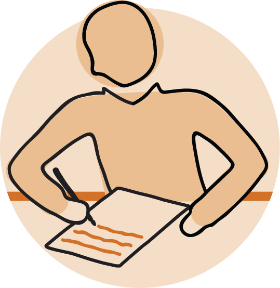 [Speaker Notes: The curriculum content is presented as content descriptions that specify the knowledge, understanding and skills young people are expected to learn and teachers are expected to teach across the years of schooling.

The content descriptions are accompanied by content elaborations. Content elaborations provide illustrations and/or examples that teachers may choose to use in the classroom or as inspiration for their own activities. The content elaborations are not a mandatory aspect of the curriculum and as such are not required to be taught. 

Suggested activity

Use the Australian curriculum: The Arts to build an understanding of the sequence of content of the curriculum across bands: https://v9.australiancurriculum.edu.au/.
Within the Australian Curriculum: The Arts, select a year/band level and read the content descriptions.
Consider the content descriptions for the year/band prior to and following the selected band level.
In a small group, discuss how the curriculum develops in increasing complexity of cognition and skills across the bands.]
Strands
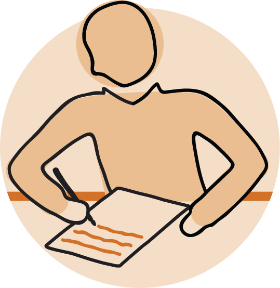 [Speaker Notes: In The Arts, the curriculum content is organised through strands. Strands are interrelated so that students may experience making and responding simultaneously through Arts processes. 

The content strands describe what to teach and learn. The four interrelated strands are:
Exploring and responding
Developing practices and skills
Creating and making
Presenting and performing.

Information on each strands is available from: https://v9.australiancurriculum.edu.au/teacher-resources/understand-this-learning-area/the-arts/.

Suggested activities

How do these strands support skills development in each subject in The Arts?
How might you explain the difference between the strands to your students? What does learning look like in each strand?]
Achievement standard
Years 9 and 10 Music
By the end of Year 10, students analyse ways composers and/or performers use the elements of music and compositional devices to engage audiences. They evaluate how music and/or performances in a range of styles and/or from across cultures, times, places and/or other contexts communicate ideas, perspectives and/or meaning. They evaluate how music is used to celebrate and challenge perspectives of Australian identity. 
Students demonstrate listening and aural skills relevant to the styles and/or contexts in which they are working. Students manipulate elements of music and use compositional devices to communicate ideas, perspectives and/or meaning in compositions in selected style/s, form/s and/or using selected instrumentation. They notate, document and/or record their music. They apply knowledge of styles and/or forms when performing their own and/or others’ music. They demonstrate appropriate vocal and/or instrumental techniques and performance skills when performing music for audiences.
Responding
Making
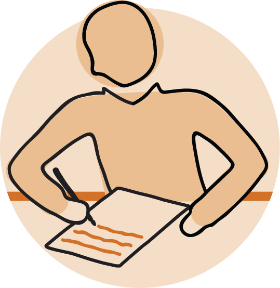 [Speaker Notes: The achievement standard is a statement of what students should know and be able to do at the end of the year/band. In The Arts, the first paragraph of the achievement standard relates to Responding and the second paragraph relates to Making.

The Arts provides a subject-specific achievement standard for each year/band. 

In Prep–Year 6, a choice between two achievement standards for each year/band is provided:
subject-specific achievement standard
learning area achievement standard.
The two-paragraph structure is the same for both sets of achievement standards.

Suggested activities

Partner with a colleague and complete the following activities:
Using the Australian Curriculum: The Arts, discuss how the evidence that students need to provide of what they know and can do increases in complexity across year levels: https://v9.australiancurriculum.edu.au/.
For a given year/band, map the achievement standard to the content descriptions.]
ResourcesExamples of knowledge and skills
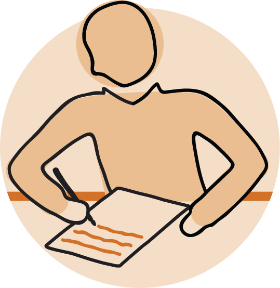 [Speaker Notes: The examples of knowledge and skills identify subject-specific examples for each year/band, including devices, elements, key concepts, practices, representations, skills and viewpoints. Subject-specific knowledge and skills are evident in the content descriptions and achievement standards. 

Some of the examples of knowledge and skills are relevant to specific year or band levels (identified on the slide in brackets). 

Each Arts subject includes subject-specific processes for Making and Responding as referenced in the Examples of knowledge and skills document. 

Subject-specific Making processes are:
Dance — choreographing and performing
Drama — devising and performing
Music — composing and performing
Media Arts — pre-production and production/presenting
Visual Arts — developing and realising/presenting. 

Suggested activities

1. Use examples of knowledge and skills to build an understanding of how they may be used across bands of year levels:
Dance 
Drama
Media Arts 
Music 
Visual Arts 
Examples can be found at https://v9.australiancurriculum.edu.au/downloads/learning-areas/.
2. Using the examples of knowledge and skills, select a subject and a year/band. 
Consider the bands before and following the selected year/band. 
In a small group, discuss how the knowledge and skills develop in increasing complexity across the year/bands.]
Key connections
Identify the connections with the other dimensions for the Australian Curriculum including: 
the general capabilities 
the cross-curriculum priorities 
other learning areas within the Australian Curriculum.
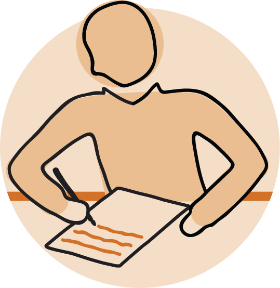 [Speaker Notes: The key connections help teachers identify the links to the other dimensions for the Australian Curriculum including the general capabilities, cross-curriculum priorities and other learning areas to assist teachers to make connections in their planning for student learning.

The key connections are available from: https://v9.australiancurriculum.edu.au/teacher-resources/understand-this-learning-area/the-arts/.

Suggested activities

Read the key connections section relating to other learning areas. Partner with a colleague to discuss the following questions:
Which learning areas does the Arts curriculum have key connections to? 
Why are these connections important? 
Create a concept map showing the connections between other learning areas.]
Three-dimensional curriculum: General capabilities
Critical and creative thinking 	 
Digital literacy 
Ethical understanding
Intercultural understanding
Literacy
Numeracy
Personal and social capability
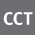 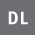 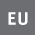 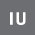 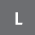 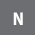 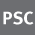 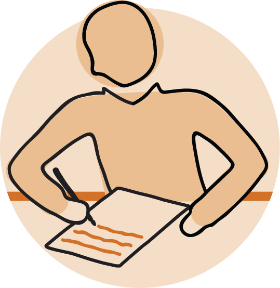 [Speaker Notes: The seven capabilities are divided into two groups:

capabilities that support students to be successful learners ― literacy, numeracy, digital literacy and critical and creative thinking
capabilities that develop ways of being, behaving and learning to live with others ― personal and social capability, ethical understanding and intercultural understanding.

Continua of learning have been developed for each capability to describe the relevant knowledge, understanding and skills at particular points of schooling, while the literacy and numeracy general capabilities have national learning progressions that describe the skills, understandings and capabilities that students typically acquire as their proficiency increases in a particular aspect of the curriculum over time. 

The content outlined in the general capabilities' continua/progressions is embedded in the content descriptions for each learning area, where appropriate. The icons shown on this slide are used to identify where the general capabilities are embedded in content descriptions. 

A summary of the focus of each of the general capabilities in The Arts learning area is available from: https://v9.australiancurriculum.edu.au/teacher-resources/understand-this-learning-area/the-arts/.

Suggested activities

Read the key connection section relating to the general capabilities. Partner with a colleague to discuss the following questions:

To which general capabilities are there key connections? 
Why are these connections important? 
How could you embed the general capabilities authentically into your teaching and learning programs?]
Three-dimensional curriculum: Cross-curriculum priorities
Aboriginal and Torres Strait Islander histories and cultures	 Asia and Australia’s engagement with Asia	 Sustainability
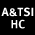 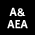 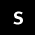 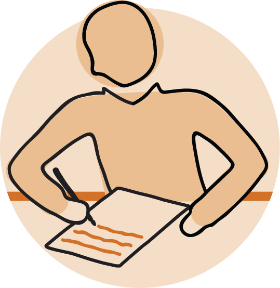 [Speaker Notes: The Australian Curriculum promotes three cross-curriculum priorities that young Australians should learn about. Each of the priorities is represented in learning areas in ways appropriate to that area. 

The three priorities are: 

Aboriginal and Torres Strait Islander histories and cultures ― to ensure that all young Australians are given the opportunity to gain a deeper understanding and appreciation of Aboriginal and Torres Strait Islander histories and cultures, their significance for Australia and the impact that these have had, and continue to have, on our world 
Asia and Australia’s Engagement with Asia ― to reflect the importance of knowing about Asia and Australia’s engagement with Asia and to encourage better understanding of the countries and cultures of the Asia region so that young people appreciate the economic, political and cultural interconnections that Australia has with the region 
Sustainability ― to allow young people to develop an appreciation of the need for more sustainable patterns of living and to build capacities for thinking, valuing and acting that are necessary to create a more sustainable future. 

Each of the cross-curriculum priorities contains a set of organising ideas. These are consistent across the curriculum and are reinforced in learning areas. Explicit teaching of the priorities may be be incorporated in teaching and learning activities where appropriate. 

Suggested activity

Read key connection section relating to the cross-curriculum priorities. Partner with a colleague to discuss the following questions:

To which cross-curriculum priorities are there key connections? 
How are the cross-curriculum priorities reflected in your teaching and learning programs?]
Find out more
Find out more on the QCAA Australian Curriculum webpage.
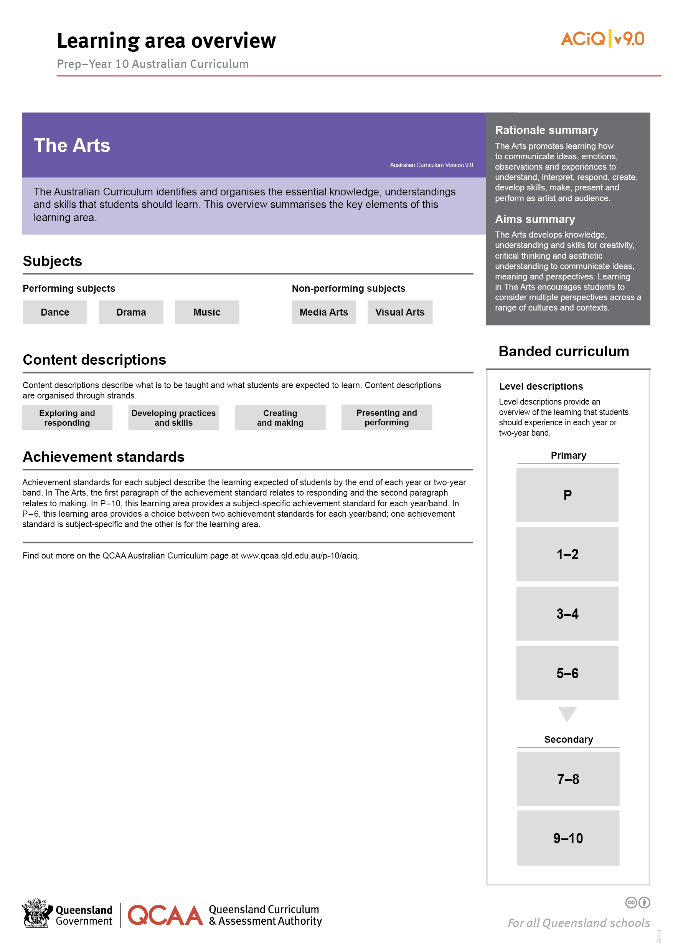 Rationale
Lorem ipsum lorem ipsum lorem ipsum lorem ipsum lorem ipsum lorem ipsum lorem ipsum lorem ipsum lorem ipsum lorem ipsum lorem ipsum lorem ipsum lorem ipsum lorem ipsum lorem ipsum lorem ipsum ipsum lorem ipsum. 
Aim
Lorem ipsum lorem ipsum lorem ipsum lorem ipsum lorem ipsum lorem ipsum lorem ipsum lorem ipsum.
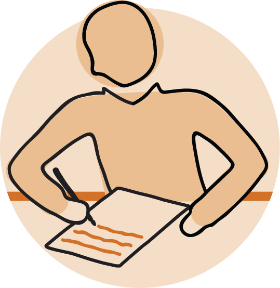 [Speaker Notes: More information about the implementation of Australian Curriculum in Queensland is available on the QCAA website. A one-page overview of the Australian Curriculum: The Arts can be accessed through https://www.qcaa.qld.edu.au/p-10/aciq/version-9/learning-areas/p-10-the-arts/.

Send any further questions to: australiancurriculum@qcaa.qld.edu.au.

Information about requests for further professional learning is available from: www.qcaa.qld.edu.au/pd-events/request-pd.
 
Suggested activity
Partner with a colleague to discuss the following questions:
What did I learn?
What was confirmed?
What was new?
What challenged my thinking?
What else do I need to do?
What is our plan as a teaching team?

Send any further questions to: australiancurriculum@qcaa.qld.edu.au.

Information about requests for further professional learning is available from: www.qcaa.qld.edu.au/pd-events/request-pd.
 
Suggested activity

Partner with a colleague to discuss the following questions:
What did I learn?
What was confirmed?
What was new?
What challenged my thinking?
What else do I need to do?
What is our plan as a teaching team?]
Acknowledgments
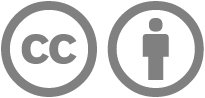 © State of Queensland (QCAA) 2022
Licence: https://creativecommons.org/licenses/by/4.0 | Copyright notice: www.qcaa.qld.edu.au/copyright — lists the full terms and conditions, which specify certain exceptions to the licence. | Attribution: ‘© State of Queensland (QCAA) 2022’ — please include the link to our copyright notice.
Other copyright material in this publication is listed below:
Photograph/s of staff and students used with permission.
Unless otherwise indicated, material from Australian Curriculum is © ACARA 2010–present, licensed CC BY 4.0. For the latest information and additional terms of use, see the Australian Curriculum website and its copyright notice.
The three-dimensional curriculum diagram is 'Excluded Material' used under the terms of the Australian Curriculum and its copyright notice and is not modified. © Australian Curriculum, Assessment and Reporting Authority (ACARA) 2009 to present, unless otherwise indicated. 
You may view, download, display, print, reproduce (such as by making photocopies) and distribute these Excluded Materials in unaltered form only for your personal, non-commercial educational purposes or for the non-commercial educational purposes of your organisation, provided that you make others aware it can only be used for these purposes and attribute ACARA as the source of the Excluded Material. For the avoidance of doubt, this means that you cannot edit, modify or adapt any of these materials, and you cannot sub-licence any of these materials to others. Apart from any uses permitted under the Copyright Act 1968 (Cth), and those explicitly granted above, all other rights are reserved by ACARA. If you want to use such material in a manner that is outside this restrictive licence, you must request permission from ACARA by emailing (copyright@acara.edu.au).
QCAA social media